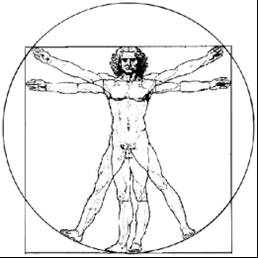 ecbi
The 2015 Paris Agreement
Mitigation

2014 Fellowship
european capacity building initiative
initiative européenne de renforcement des capacités
for sustained capacity building in support of international climate change negotiations
pour un renforcement durable des capacités en appui aux négociations internationales sur les changements climatiques
Mitigation in 2015 Agreement - Issues for Clarification
How to ensure mitigation ambition?
What substantive forms of mitigation INDCs should be included in the Agreement?
What legal nature for mitigation INDCs should be included in the Agreement (schedules etc.)? What can be reflected, if at all, in decisions or decided later?
Should there be differentiation in the handling of transparency of action? How does this complement an MRV framework and what should be included?
Should a long-term and collective aspects of mitigation be reflected in the 2015 Agreement, and if so how?